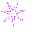 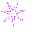 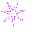 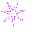 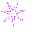 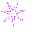 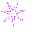 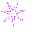 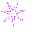 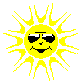 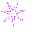 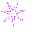 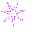 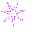 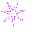 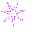 Chào mừng các em  
đến với tiết học
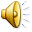 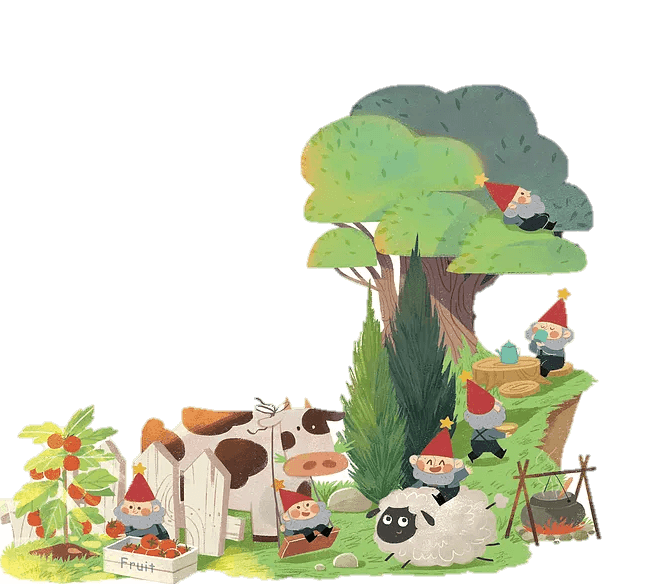 Tiết 4: Luyện tập
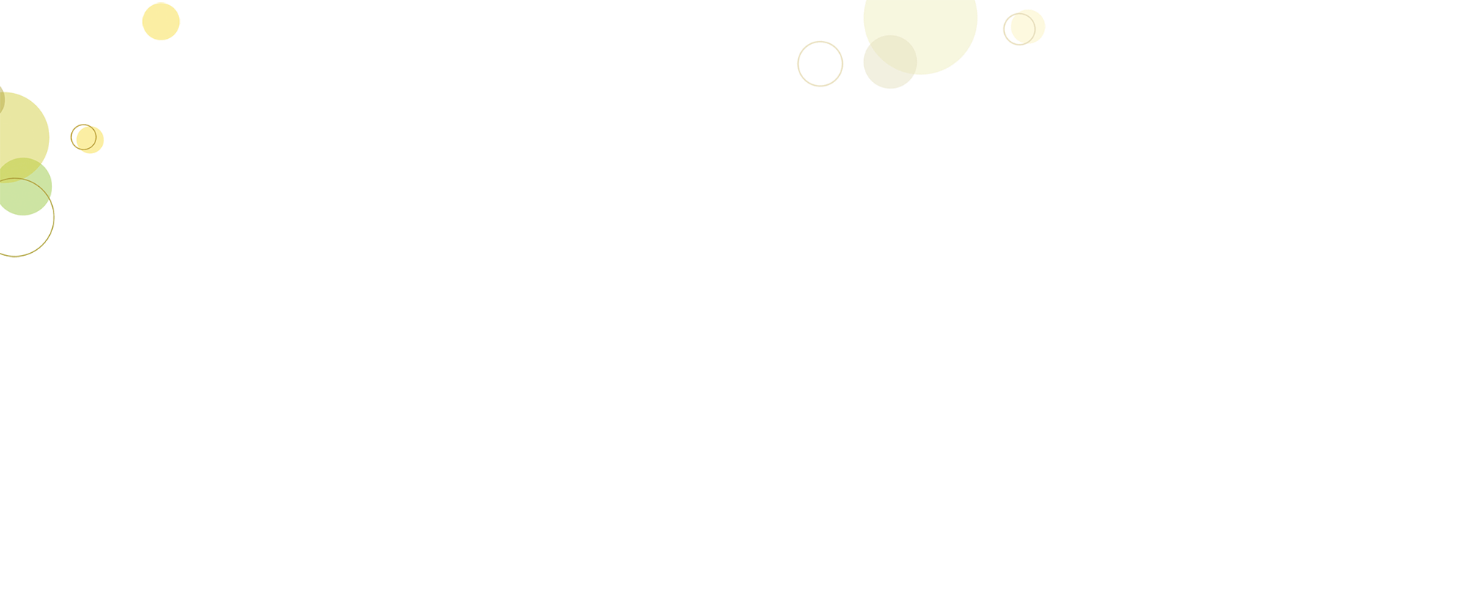 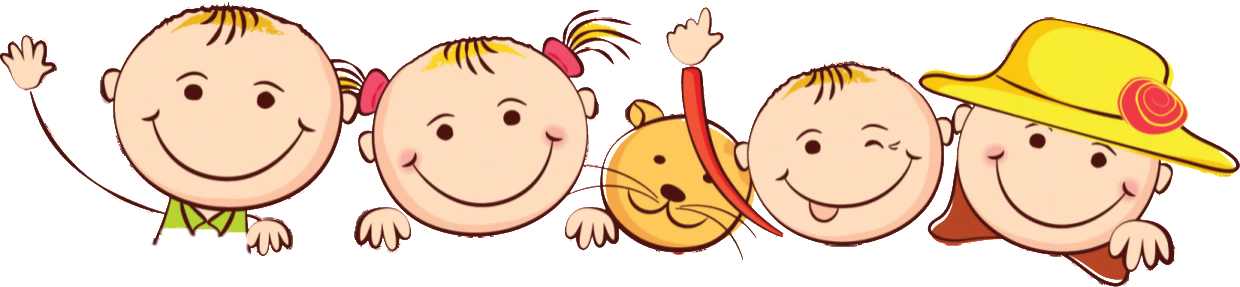 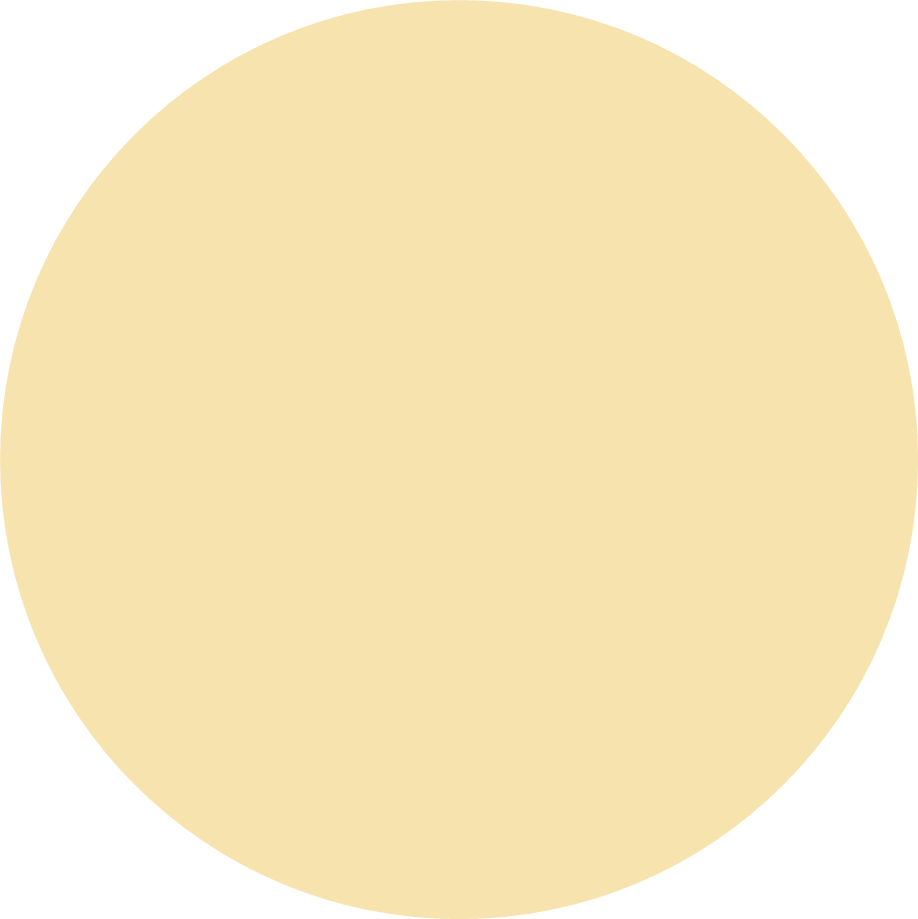 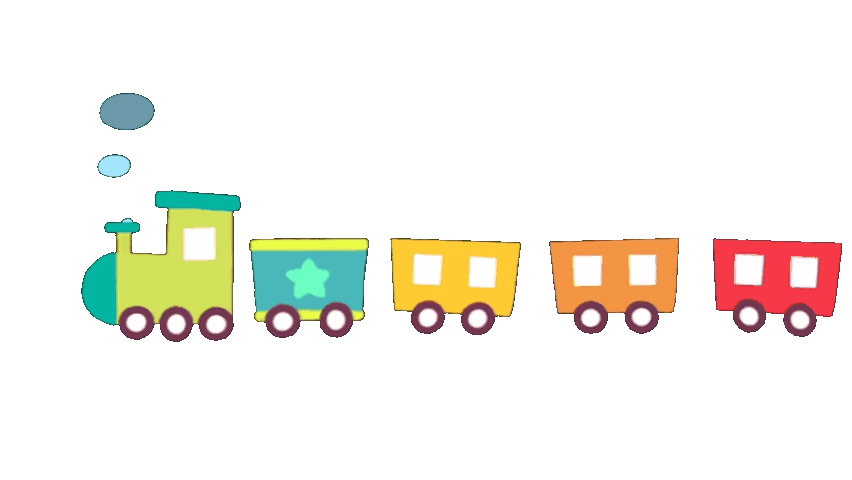 Khởi động
Trò chơi: 
Nối chữ theo tranh
Luật chơi, cách chơi:
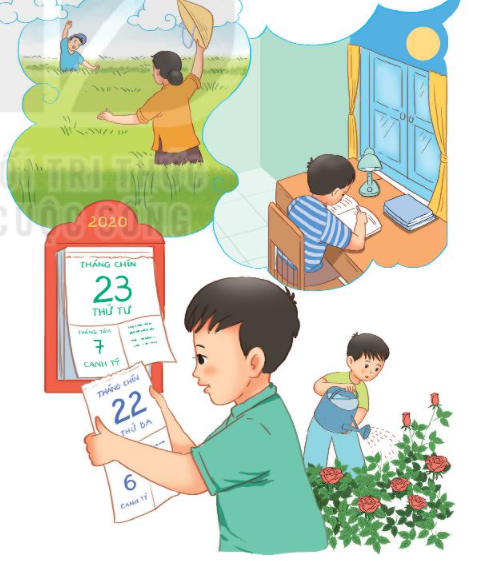 tờ lịch
bạn nhỏ
đèn học
mẹ
hoa hồng
cánh đồng
bình tưới
bàn học
Tiết 4: Luyện tập
Từ ngữ chỉ sự vật, hoạt động. 
Câu nêu hoạt động.
Trang 14
1. Tìm và gọi tên các vật trong tranh.
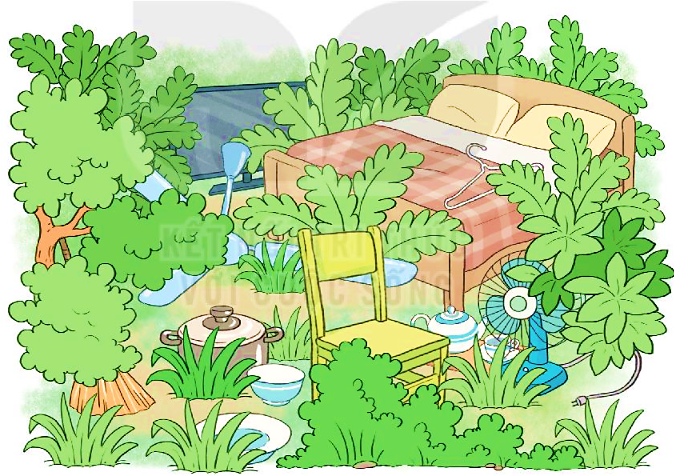 ti vi
gối
quạt trần
giường
mắc áo
quạt điện
ghế
ấm
nồi
chổi
chén
đĩa
bát
2. Tìm 3 – 5 từ ngữ chỉ hoạt động gắn với các vật trong tranh ở bài tập 1.
3. Đặt một câu nói về việc em làm ở nhà.
M: Em quét nhà.
M: chổi – quét nhà
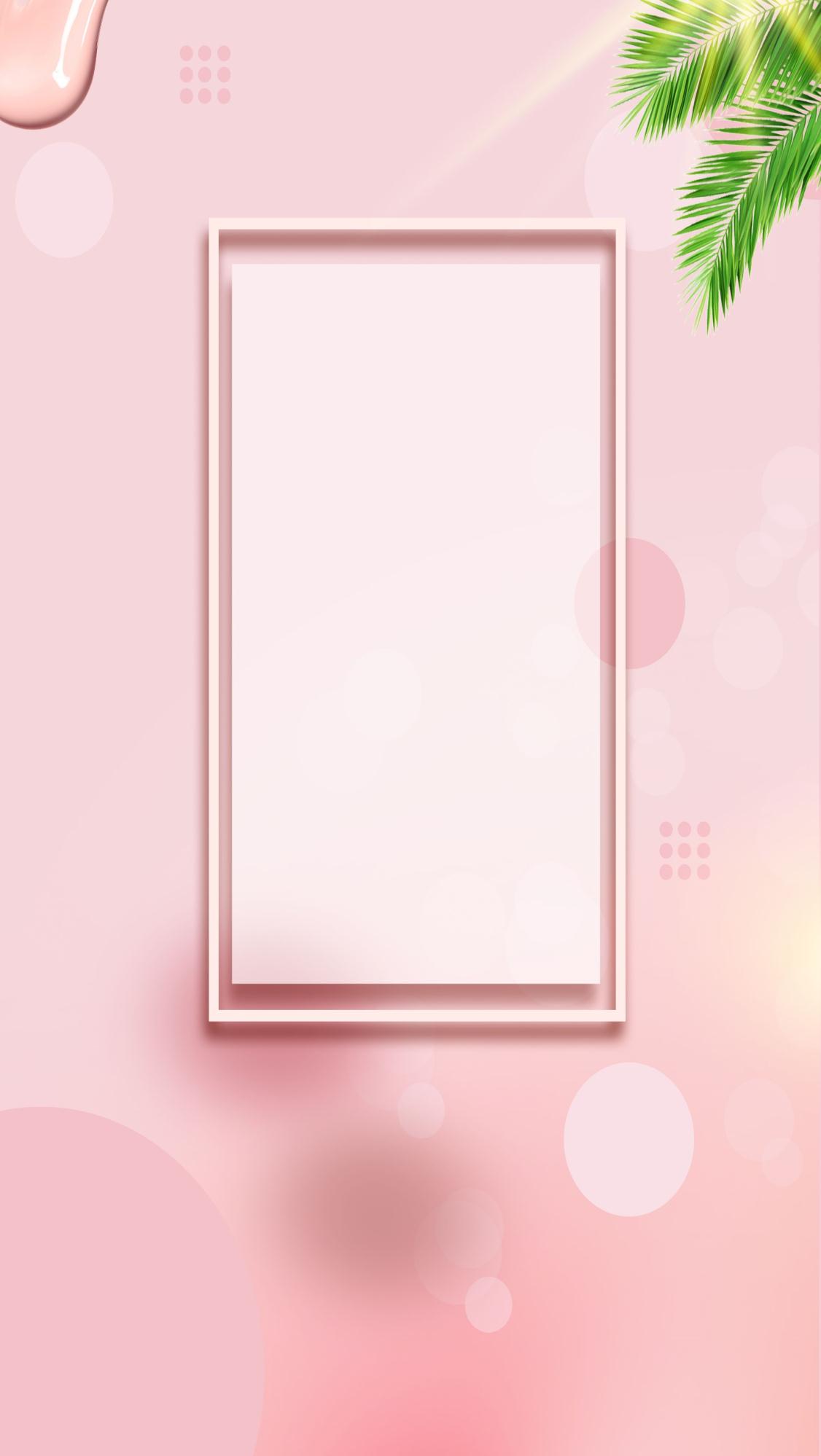 4
Vận dụng
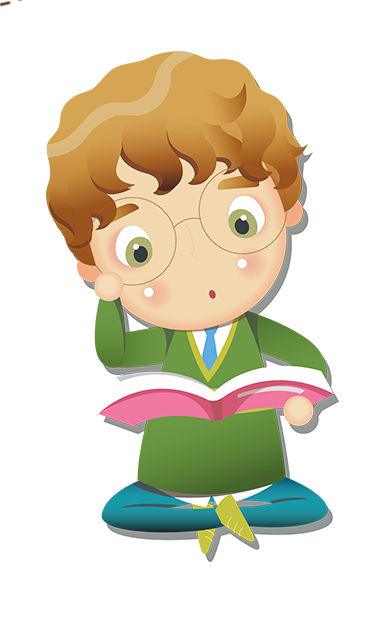 Trò chơi: chọ từ ngữ thích hợp trong ngoặc (  ) để điền vào chỗ chấm…..?
-  Mẹ em……………
đang nấu cơm.
-  Con hổ ……………
rình bắt mồi.
Lan
-  …   đang học bài.
- ………..........   đang cấy lúa.
Bác nông dân
, Lan
(đang nấu cơm
,bác nông dân
,rình bắt mồi
1
Xem lại bài đã học
Dặn dò
2
Hoàn thành các bài trong vở bài tập Tiếng Việt  : bài 6,7 trang 11.
3
Chuẩn bị: Tập giới thiệu về bản thân em
[Speaker Notes: Gv linh động thay thế nội dung dặn dò nhé!]